Save a copy
Tracing algorithms
KS4 - Algorithms
[Speaker Notes: Last updated: 07-08-20

This resource is available online at ncce.io/algo-3-s. Resources are updated regularly — please check that you are using the latest version.

This resource is licensed under the Open Government Licence, version 3. For more information on this licence, see ncce.io/ogl.]
Recall 1. Define  the term Abstraction? 2. Give  one  reason for decomposing problems before trying to solve them?
2
Answers
1.       Your definition could include the following:a.    The processes of removing unnecessary detail so that only the most important points remain.The process of focusing on what Important and ignoring anything that not important.2. Your answer could include the following:To reduce the  of the problem.To share out the different parts of the problemto different people.
3
Starter activity
What is the output?
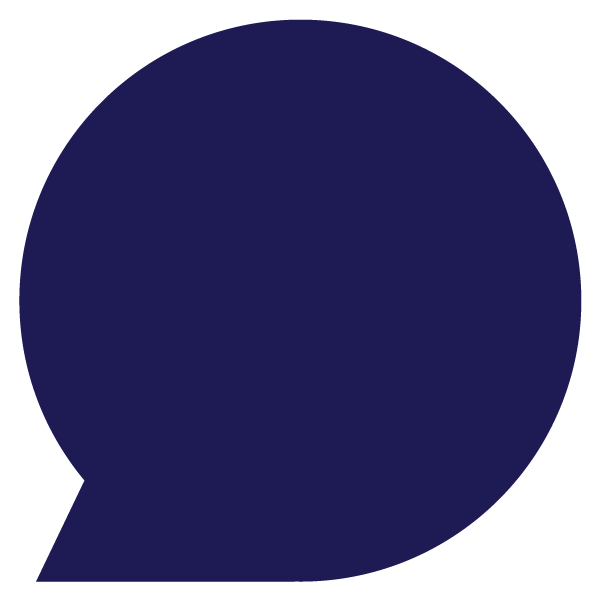 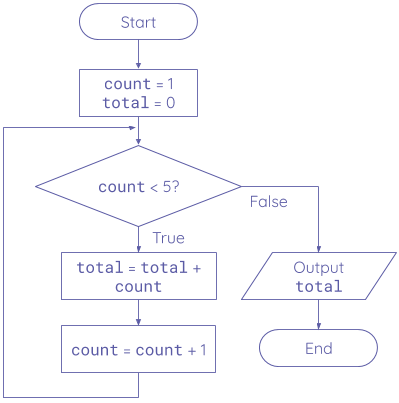 Questions . 
What will be output when this flowchart is executed?
4
10
15
There is an error in the flowchart
4
Starter activity
What is the output? Walkthrough
State .
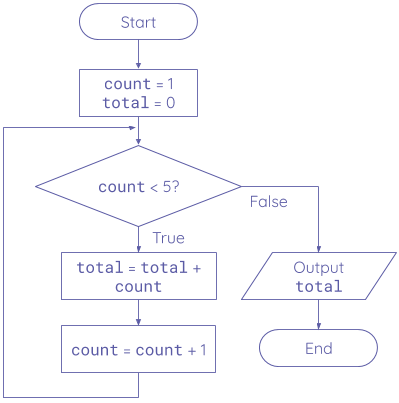 count
1
total
0
Process .
Assign 1 to the variable count
Assign 0 to the variable total
Output .
5
Starter activity
What is the output? Walkthrough
State .
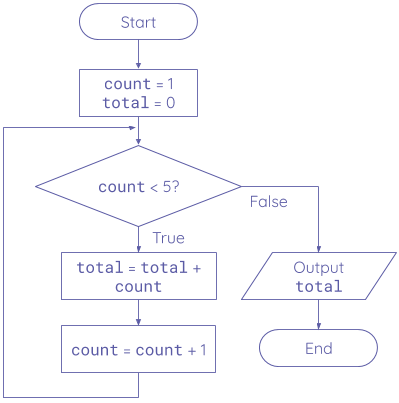 count
1
total
0
Process .
Check if the condition is True
Output .
6
Starter activity
What is the output? Walkthrough
State .
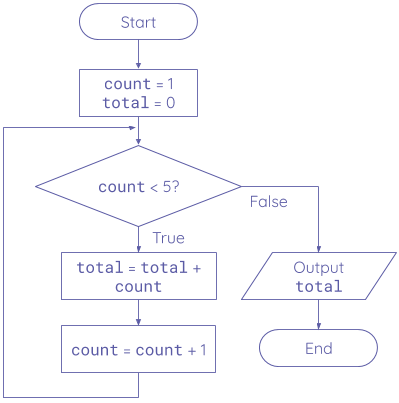 count
1
total
1
Process .
Add the value of count to the value held by total
Output .
7
Starter activity
What is the output? Walkthrough
State .
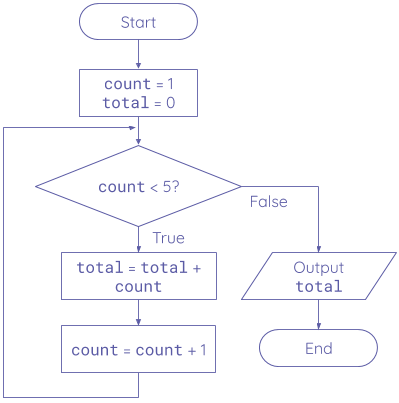 count
2
total
1
Process .
Add 1 to the value held by count
Output .
8
Starter activity
What is the output? Walkthrough
State .
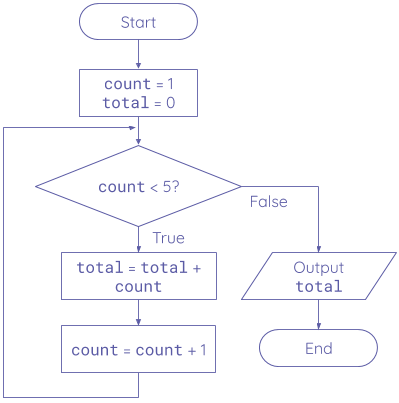 count
2
total
1
Process .
Check if the condition is True
Output .
9
Starter activity
What is the output? Walkthrough
State .
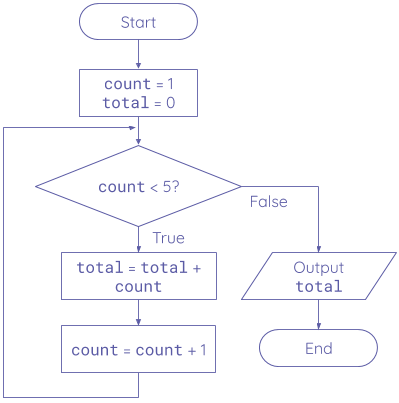 count
2
total
3
Process .
Add the value of count to the value held by total
Output .
10
Starter activity
What is the output? Walkthrough
State .
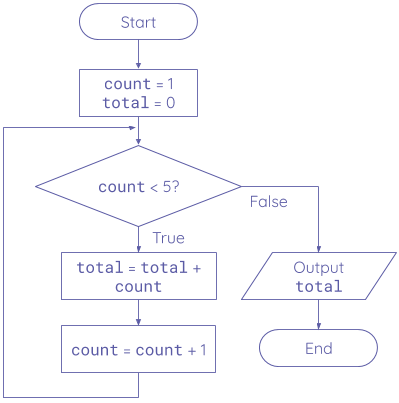 count
3
total
3
Process .
Add 1 to the value held by count
Output .
11
Starter activity
What is the output? Walkthrough
State .
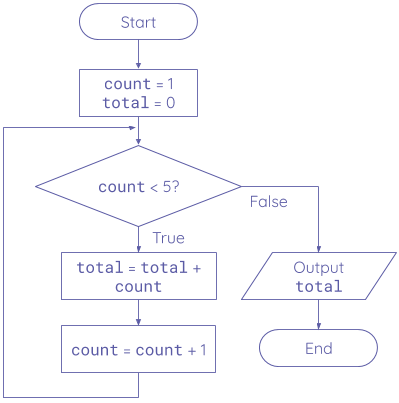 count
3
total
3
Process .
Check if the condition is True
Output .
12
Starter activity
What is the output? Walkthrough
State .
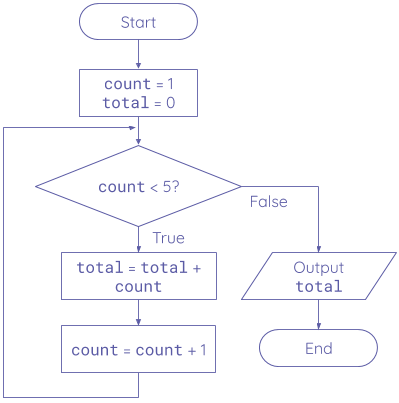 count
3
total
6
Process .
Add the value of count to the value held by total
Output .
13
Starter activity
What is the output? Walkthrough
State .
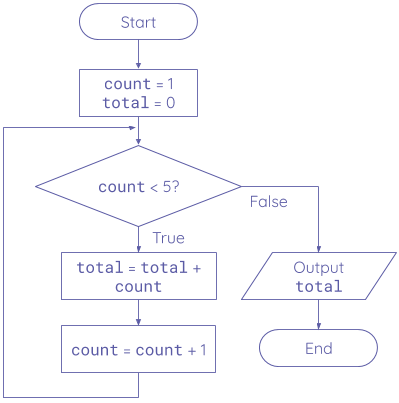 count
4
total
6
Process .
Add 1 to the value held by count
Output .
14
Starter activity
What is the output? Walkthrough
State .
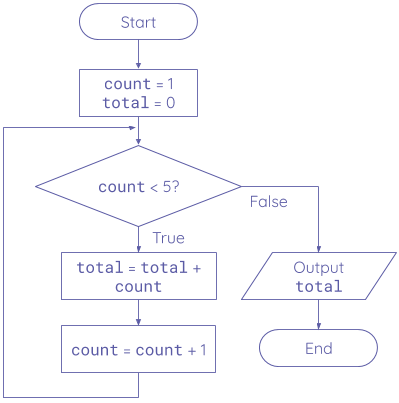 count
4
total
6
Process .
Check if the condition is True
Output .
15
Starter activity
What is the output? Walkthrough
State .
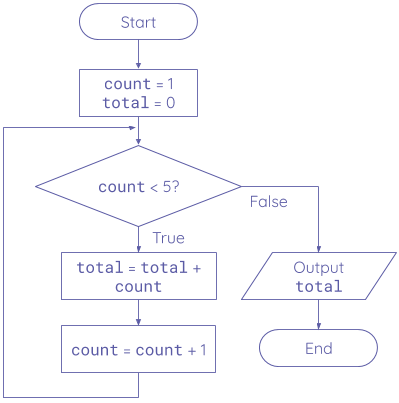 count
4
total
10
Process .
Add the value of count to the value held by total
Output .
16
Starter activity
What is the output? Walkthrough
State .
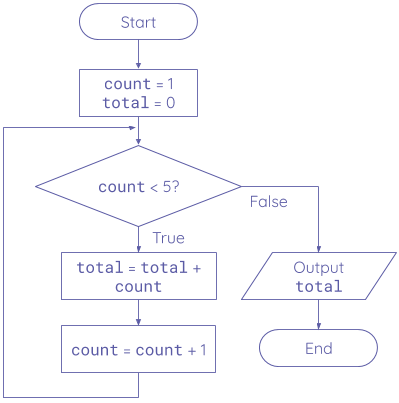 count
5
total
10
Process .
Add 1 to the value held by count
Output .
17
Starter activity
What is the output? Walkthrough
State .
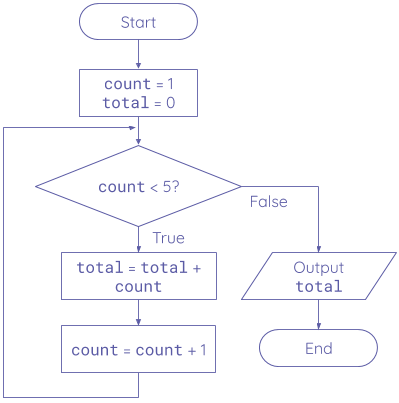 count
5
total
10
Process .
Check if the condition is True
Output .
18
Starter activity
What is the output? Walkthrough
State .
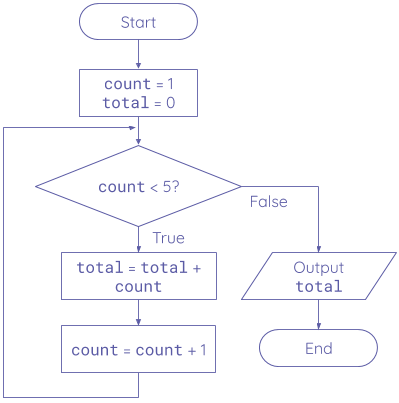 count
5
total
10
Process .
The loop terminates and the instruction from the False branch is executed
Output .
10
19
Objectives
Lesson 3: Tracing algorithms
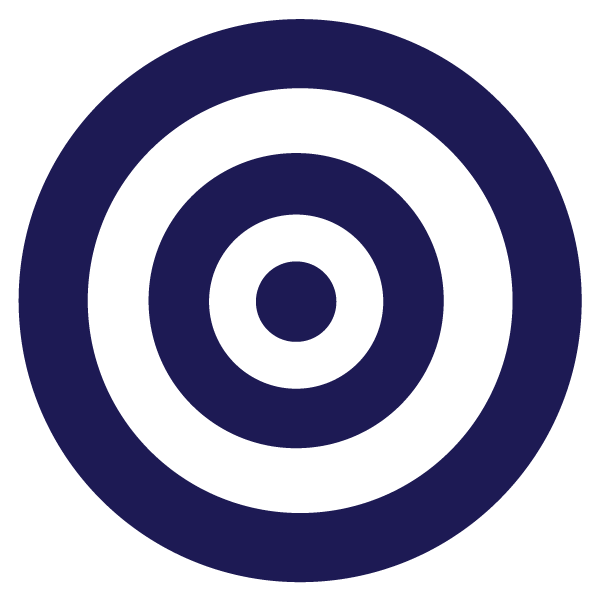 In this lesson, you will:
Use a trace table to walk through code that contains a while loop, a for loop and a list of items
Use a trace table to detect and correct errors in a program
20
Activity 1
Using a trace table
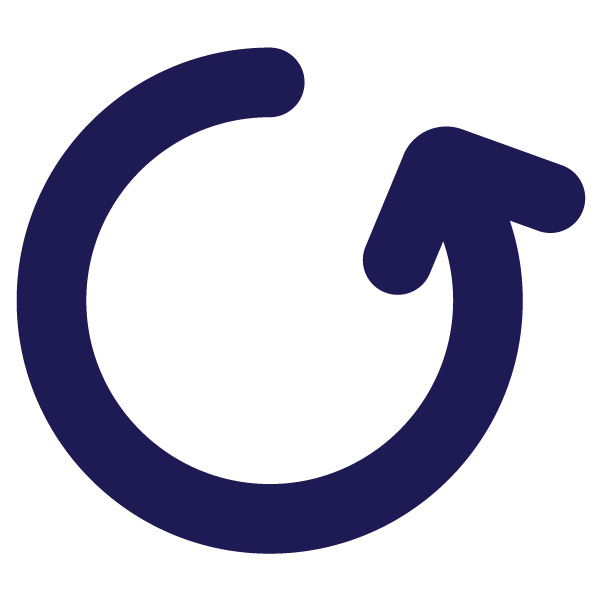 Walking through an algorithm and checking the state of the variables is a useful tool for understanding how the algorithm works. 
It is also great for detecting and correcting errors.
To help us with this you can use a trace table.
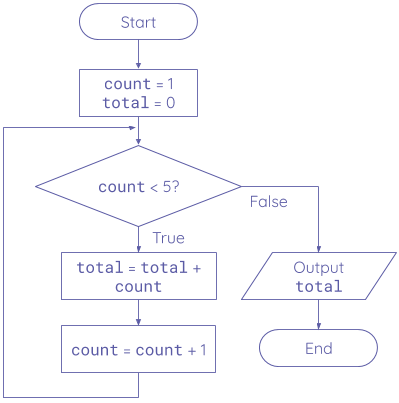 Activity 1
Using a trace table
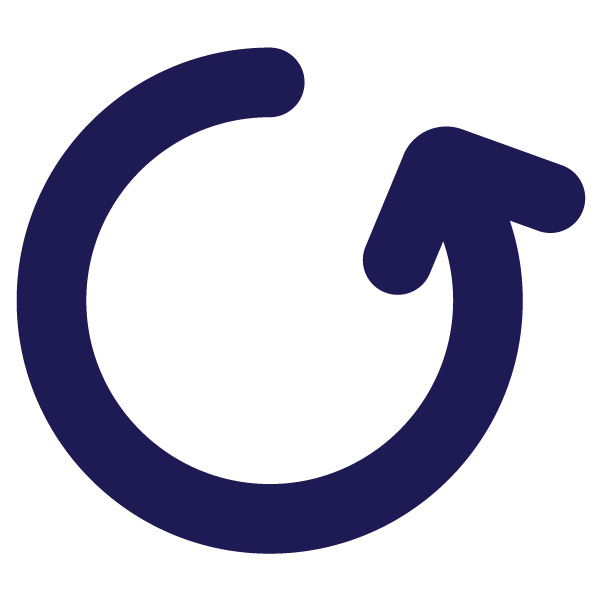 A trace table allows you to formally record the state of variables, the outputs and the condition evaluations as you mentally execute the algorithm.
Activity 1
Trace table example
A learner has written a Python program that should output all the numbers between 0 and the input value which are divisible by 3.
You want to test that the code executes without any logic errors.
Here is how a trace table can help you check the program.
Activity 1
Trace table example
Here is a blank trace table.
Activity 1
Trace table example
We can identify the variables and conditions and add them to the headings to help keep track of the algorithm.
Activity 1
Trace table example
Then walk through the code. The first line has no variables, conditions or output so we don’t add anything to the table.
Activity 1
Trace table example
On line 2, the program asks the user for a value. We will choose the value 6 which is then assigned to the num variable, so we record this on the table.
Activity 1
Trace table example
Line 3 has a condition, num > 2. The condition is evaluated and we record the value on the table.
Activity 1
Trace table example
Line 4 has a condition, num % 3 == 0. This uses the modulo (MOD) to calculate the remainder of num divided by 3. 
In this case, 6 MOD 3 will calculate as 0 so the condition evaluates to True.
Activity 1
Trace table example
As the condition for line 4 was True, we step into the if statement.
Line 5 produces an output so we record it on the table.
Activity 1
Trace table example
Line 6 has a variable assignment. The expression num - 1 retrieves the current value of num and reduces it by 1. This new value then replaces the value of num.
Activity 1
Trace table example
As we have reached the end of the while block, we go back and check the condition again. 
Line 3’s condition is still True so we record this.
Activity 1
Trace table example
Line 4 uses modulo (MOD) to calculate the remainder of num divided by 3. 
In this case, 5 MOD 3 will calculate as 2 so the condition evaluates to False.
Activity 1
Trace table example
As the condition for line 4 was False, we move on to line 6. 
Line 6 has a variable assignment so we record this.
Activity 1
Trace table example
As we have reached the end of the while block, we go back and check the condition again. 
Line 3’s condition is still True so we record this.
Activity 1
Trace table example
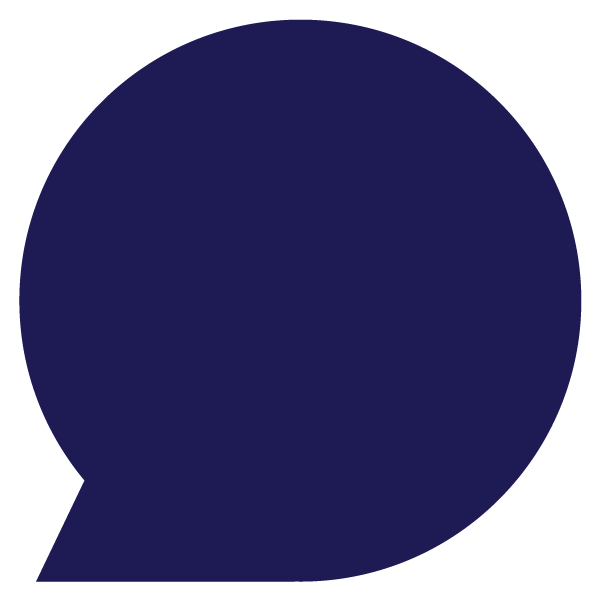 Question .
What will the condition on line 4 evaluate to?
Activity 1
Trace table example
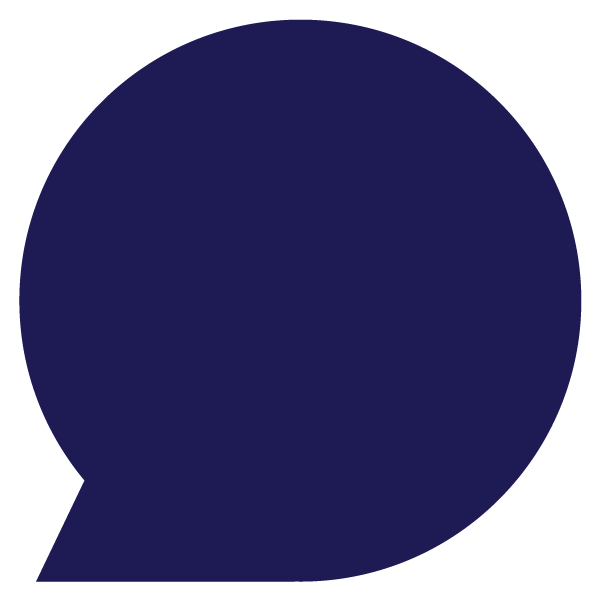 In this case, 4 MOD 3 will calculate as 1 so the condition evaluates to False.
Activity 1
Trace table example
As the condition for line 4 was False, we move on to line 6. 
Line 6 has a variable assignment so we record this.
Activity 1
Trace table example
As we have reached the end of the while block, we go back and check the condition again. 
Line 3’s condition is still True so we record this.
Activity 1
Trace table example
In this case, 3 MOD 3 will calculate as 0 so the condition evaluates to True.
Activity 1
Trace table example
As the condition for line 4 was True, we step into the if statement.
Line 5 produces an output so we record it on the table.
Activity 1
Trace table example
Line 6 has a variable assignment so we record this.
Activity 1
Trace table example
Line 3’s condition is now False so we record this. 
As there are no more lines of code after the while block, the program will now end.
Activity 1
Trace table example
The trace table has shown us that the program does only output numbers divisible by 3 based on the given input.
If there had been a logic error, it would have been easy to spot exactly where the problem was when executing the code.
Activity 2
Tracing code
Use the Activity 2 worksheet to complete a series of trace tables for different scenarios.
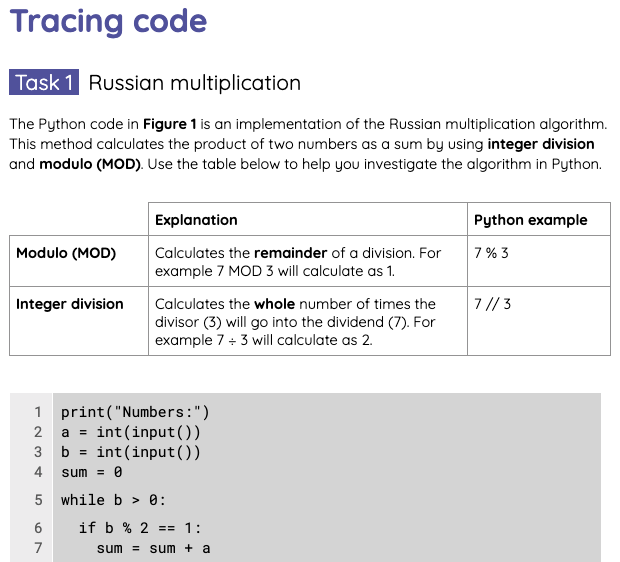 45
Plenary
Tracing code - Solution
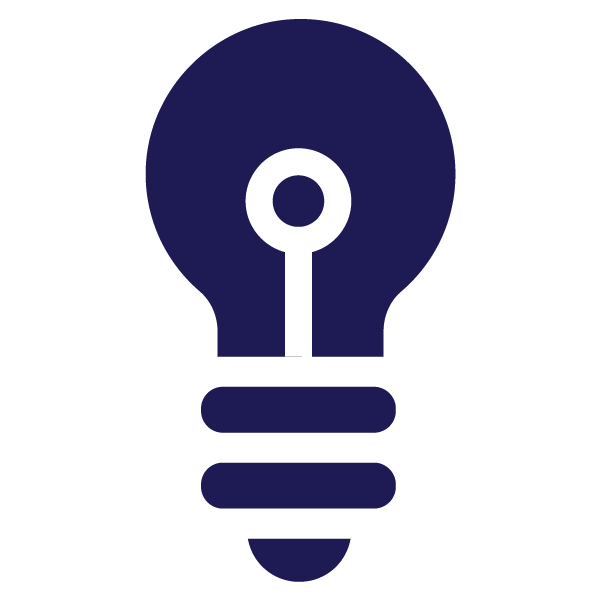 Peer- or self-assess the tasks you completed using the Activity 2 solution sheet.
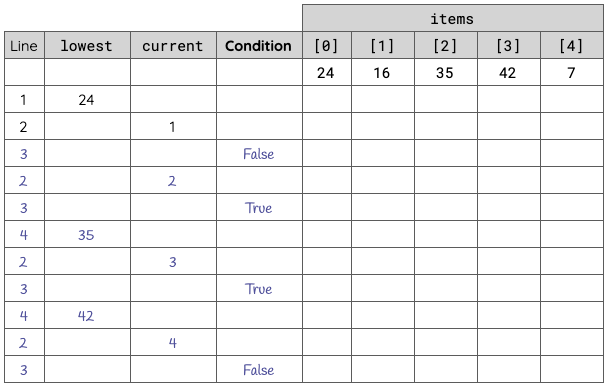 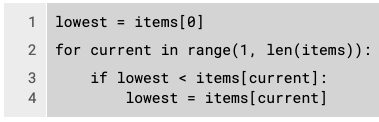 46
Summary
Next lesson
Next lesson, you will…
Investigate a searching algorithm called linear search.
In this lesson, you…
Used a trace table to walk through code that contains a while loop, a for loop and a list of items.
Used a trace table to detect and correct errors in a program.
47